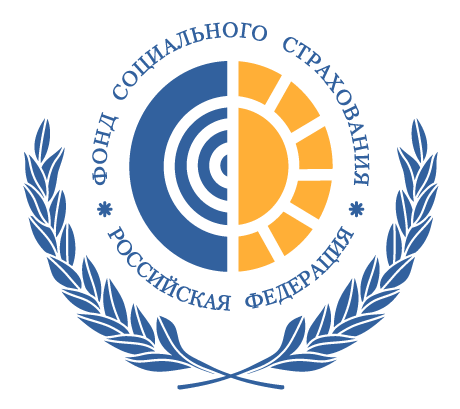 Государственное учреждение – Ленинградское региональное отделение Фонда социального страхования Российской Федерации
Проект 
«Прямые выплаты»
Реформирование системы социального страхования началось
 с 01.07.2011 года в соответствии с постановлением
 Правительства Российской Федерации от 21.04.2011 № 294
По состоянию на 01.01.2020 года – 59 субъектов;
С 01.01.2020 года -  9 субъектов;
Ленинградская область – с 01.07.2020 года
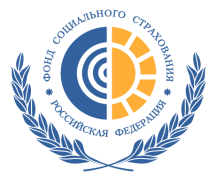 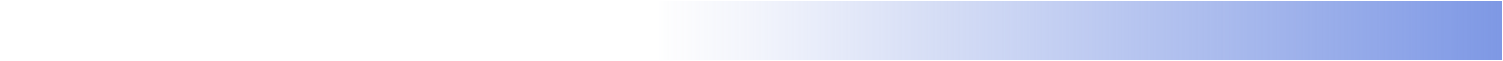 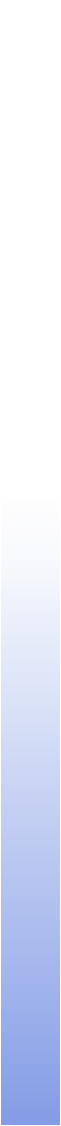 Государственное учреждение – Ленинградское региональное отделение Фонда социального страхования Российской Федерации
В настоящее время действует Схема выплаты пособий 
при применении «зачетного механизма» 
Срок - до 01.07.2020)
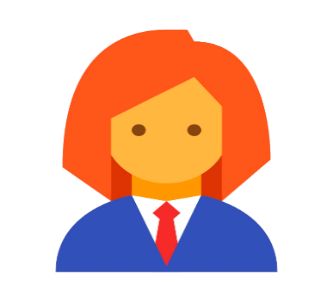 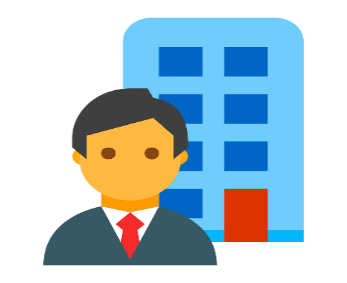 Начисляет
 (в течение 10 календарных дней со дня обращения застрахованного лица за его назначением)
ЛН, заявление, документы
2. Выплачивает 
(в ближайший после назначения пособий день, установленный для выплаты заработной платы)
Застрахованное 
лицо
Работодатель
ЛН либо ЭЛН
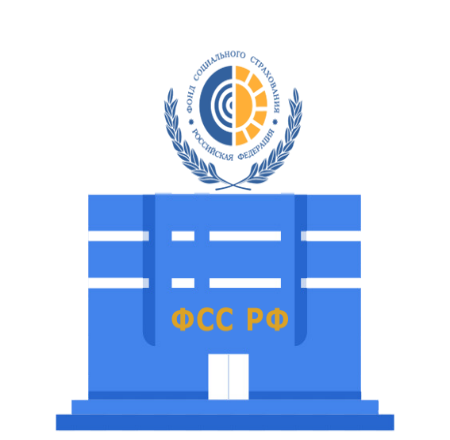 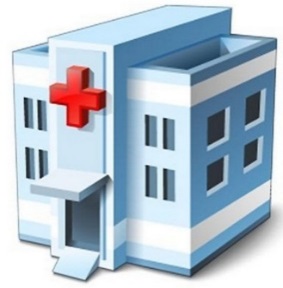 3. Представляет Расчет с отражением произведенных расходов
4. Заявление и документы на возмещение расходов
ЛПУ
5. Перерасход или переплата возвращается на л/с работодателя
Уплата страховых взносов в ФСС осуществляется работодателем с учетом произведенных расходов
Государственное учреждение – Ленинградское региональное отделение Фонда социального страхования Российской Федерации
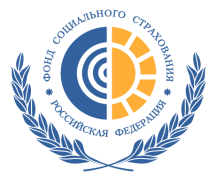 Цель проекта:
Обеспечение гарантированного получения застрахованными гражданами (работающими по трудовым договорам) пособий  независимо от финансового положения работодателя;

Улучшение положения застрахованных граждан и страхователей при осуществлении мероприятий, связанных с назначением и получением пособий в рамках обязательного социального страхования;

Оптимизация расходов путем устранения нецелевых выплат, влияющих на сбалансированность бюджета
Государственное учреждение – Ленинградское региональное отделение Фонда социального страхования Российской Федерации
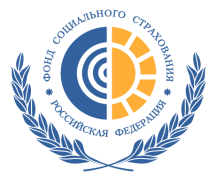 Кто такой застрахованный:
Ст. 2 Федерального закона от 29.12.2006 №255-ФЗ
 

Граждане Российской Федерации, постоянно или временно проживающие на территории Российской Федерации иностранные граждане и лица без гражданства, временно пребывающие в Российской Федерации:
Работающие по трудовым договорам;
Государственные гражданские служащие, муниципальные служащие;
Лица, замещающие государственные должности Российской Федерации, государственные должности субъекта Российской Федерации , а также муниципальные должности, замещаемые на постоянной основе;
Члены производственного кооператива, принимающие личное трудовое участие  в его деятельности;
Священнослужители;
Лица, осужденные к лишению свободы и привлекаемые к оплачиваемому труду
Государственное учреждение – Ленинградское региональное отделение Фонда социального страхования Российской Федерации
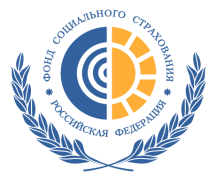 Что должен знать застрахованный
Государственное учреждение – Ленинградское региональное отделение Фонда социального страхования Российской Федерации
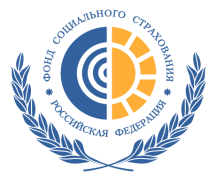 Назначение пособий осуществляется в соответствии:
1. Федеральным законом РФ от 29.12.2006 № 255-ФЗ «Об обязательном социальном страховании на случай временной нетрудоспособности и в связи с материнством»
2. Федеральным закон РФ от 24.07.1998 № 125-ФЗ «Об обязательном социальном страховании от несчастных случаев на производстве и профессиональных заболеваний»
3. Постановлением Правительства РФ от 15.06.2007 №375 «Об утверждении положения об особенностях порядка исчисления пособий…»
4. Приказом Минздравсоцразвития Россия от 23.12.2009 №1012н «Об утверждении порядка и условий назначения и выплаты государственных пособий гражданам, имеющим детей»
Государственное учреждение – Ленинградское региональное отделение Фонда социального страхования Российской Федерации
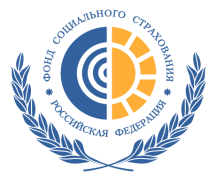 Выплаты, назначаемые застрахованному лицу напрямую отделением Фонда
Государственное учреждение – Ленинградское региональное отделение Фонда социального страхования Российской Федерации
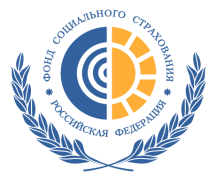 Алгоритм назначения и выплаты пособий:
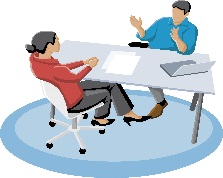 При наступлении страхового случая  застрахованное лицо (его уполномоченный представитель) обращается к страхователю по месту своей работы (не по месту жительства):
Шаг 1
В исключительных случаях  - в отделение Фонда по месту регистрации работодателя (п.4 ст.13 Федерального закона от 29.12.2006 №255-ФЗ ):
1. Прекращение деятельности страхователем на день обращения;
2. Отсутствие возможности выплаты в связи с недостаточностью денежных средств (наличие на счетах картотеки очередности;
3. Отсутствие возможности установить местонахождение страхователя и его имущества, на которое может быть обращено взыскание, при наличии вступившего в законную силу решения суда об установлении факта невыплаты пособий;
4. Страхователь - банкрот.
Срок обращения – не позднее 6 месяцев со дня окончания страхового случая
Государственное учреждение – Ленинградское региональное отделение Фонда социального страхования Российской Федерации
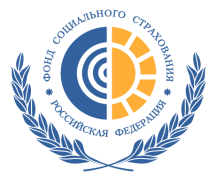 Для назначения соответствующего вида пособия застрахованное лицо предоставляет по месту работы:
1.Заявление о выплате (перерасчете) пособия (оплате отпуска) (форма - ПРИЛОЖЕНИЕ №1. Утверждена Приказом ФСС РФ от 24.11.2017 г. № 578 «Об утверждении форм документов, применяемых для выплаты…» );

2. Заявление застрахованного лица о направлении запроса в территориальный орган Пенсионного Фонда  о предоставлении сведений о заработной плате, иных выплатах и вознаграждениях (форма  - приложение № 1. Утверждена приказом Министерства здравоохранения и социального развития РФ от 24.01.2011 № 21н (при отсутствии справки (справок) о сумме заработка, необходимого для назначения пособий

3. Документы и сведения, необходимые для назначения и выплаты пособий
Государственное учреждение – Ленинградское региональное отделение Фонда социального страхования Российской Федерации
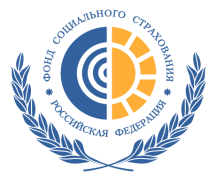 При необходимости перерасчета назначенного пособия:
Работодателю
Заявление по форме
Справку (справки) о сумме заработка
Застрахованное лицо
в отделение Фонда
Не позднее 5 календарных дней со дня получения документов
Работодатель
Производит перерасчет назначенного пособия за все прошлое время, но не более чем за три года, предшествующих дню предоставления справки
Отделение Фонда
Срок принятия решения – 10 календарных дней. Перечисляет пособие
Застрахованному лицу
Государственное учреждение – Ленинградское региональное отделение Фонда социального страхования Российской Федерации
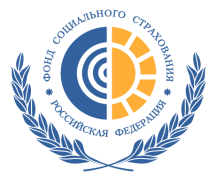 Алгоритм назначения и выплаты пособий:
Работодатель:
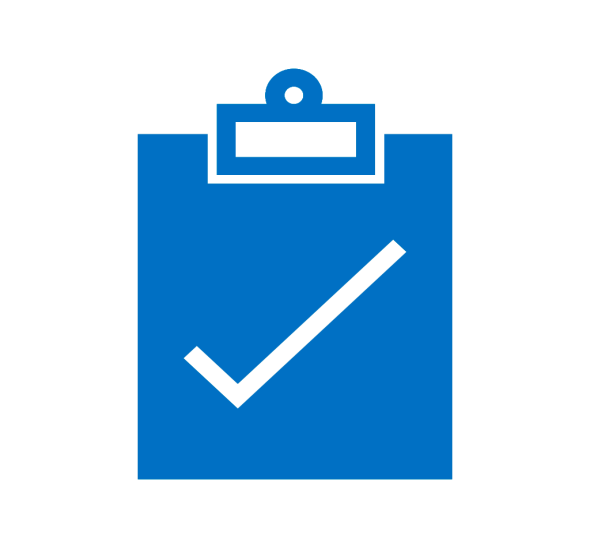 Проверяет документы
Заполняет Листок 
нетрудоспособности и заявление;
Составляет опись либо электронный реестр сведений;
Шаг 2
Не позднее 5 календарных дней со дня предоставления заявления и всех документов передает их для назначения и выплаты в Ленинградское РО
Государственное учреждение – Ленинградское региональное отделение Фонда социального страхования Российской Федерации
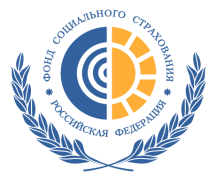 Алгоритм назначения и выплаты пособий:
Отделение Фонда
Проверяет документы
При наличии всех документов принимает решение о назначении и выплате. Срок – 10 календарных дней
При отсутствии какого –либо документа:
Направляет работодателю извещение о предоставлении недостающих документов. Срок – 5 рабочих дней.
Недостающие документы или сведения работодатель обязан предоставить в отделение в течение 5 рабочих дней с даты получения извещения
Шаг3
Государственное учреждение – Ленинградское региональное отделение Фонда социального страхования Российской Федерации
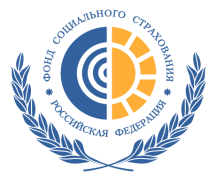 Сроки назначения и выплаты ежемесячного пособия по уходу за ребенком до 1,5 лет
Первоначальная выплата – в течение 10 календарных дней со дня получения заявления и всех документов;

Последующие выплаты – с 1 по 15 число месяца, следующего за месяцем, за который выплачивается такое пособие.

Решение об отказе (при наличии оснований) принимается в течение 2 рабочих дней направляется (вручается) застрахованному лицу
Государственное учреждение – Ленинградское региональное отделение Фонда социального страхования Российской Федерации
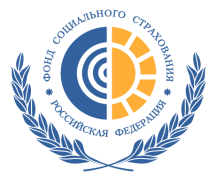 Перечисление пособий осуществляется:
На карту «МИР» (в соответствии с постановлением Правительства РФ от 11.04.2019 №419);
Почтовым переводом (при заполнении заявления обязательно указывать индекс и правильный адрес места жительства);
На банковский счет (при заполнении заявлении учитывать, что счет состоит из 20 знаков, БИК банка обязательно)
Государственное учреждение – Ленинградское региональное отделение Фонда социального страхования Российской Федерации
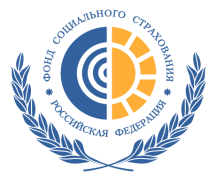 Получение выплат на платежные карты ‘Мир’
В соответствии с  Постановлением Правительства Российской Федерации  от 11 апреля 2019 г. № 419 «О внесении изменений в постановление Правительства Российской Федерации от 1 декабря 2018 г. № 1466»  с 1 мая 2019 года в обязательном порядке перечисление пособий осуществляется на банковский счет, операции по которому осуществляются с использованием карты «Мир»: 
Пособие по временной нетрудоспособности (только в отношении граждан, подвергшихся воздействию радиации); 
Пособие по беременности и родам;
Единовременное пособие женщинам, вставшим на учет в медицинских организациях в ранние сроки беременности;
Единовременное пособие при рождении ребенка;
Ежемесячное пособие по уходу за ребенком до 1,5 лет
Государственное учреждение – Ленинградское региональное отделение Фонда социального страхования Российской Федерации
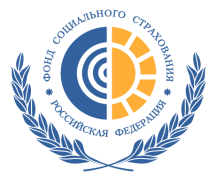 Получение выплат на платежные карты ‘Мир’
Для застрахованных лиц, которым по состоянию на 01.05.2019 уже осуществляются выплаты страхового обеспечения, в том числе ежемесячного пособия по уходу за ребенком до достижения возраста 1,5 лет, дальнейшие выплаты могут производиться на банковский счет физического лица, к которому не привязана карта «МИР» (например, платежной системы Visa и MasterCard) до окончания срока действия карты международных платежных систем, но не позднее 1 июля 2020 года. 
При подаче застрахованным лицом заявления о выплате любого вида пособия для перечисления на платежную карту «МИР» достаточно указать номер платежной карты «МИР» и указать способ получения – на карту «МИР». При этом указание дополнительных банковских реквизитов (номер банковского счета, наимПри этоменование и БИК банка) не требуется.
Преимущества платежных карт «Мир»:
 ускорение процесса доведения выплат до застрахованного лица;
информирование застрахованного лица посредством смс-сообщений о сумме и виде причитающегося страхового обеспечения;
представление исключительно номера карты «Мир» в целях зачисления пособия (дополнительные банковские реквизиты не обязательны).
Государственное учреждение – Ленинградское региональное отделение Фонда социального страхования Российской Федерации
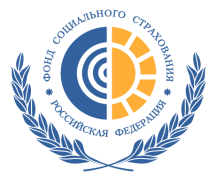 Причины возврата платежей:
В заявлении обязательно указывается ИНН, СНИЛС застрахованного лица
Государственное учреждение – Ленинградское региональное отделение Фонда социального страхования Российской Федерации
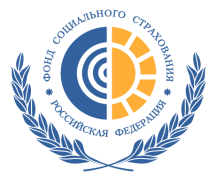 В настоящее время введен в действие интернет – портал ФСС, возможности которого позволяют создать личный кабинет двух типов: для страхователей и застрахованных.
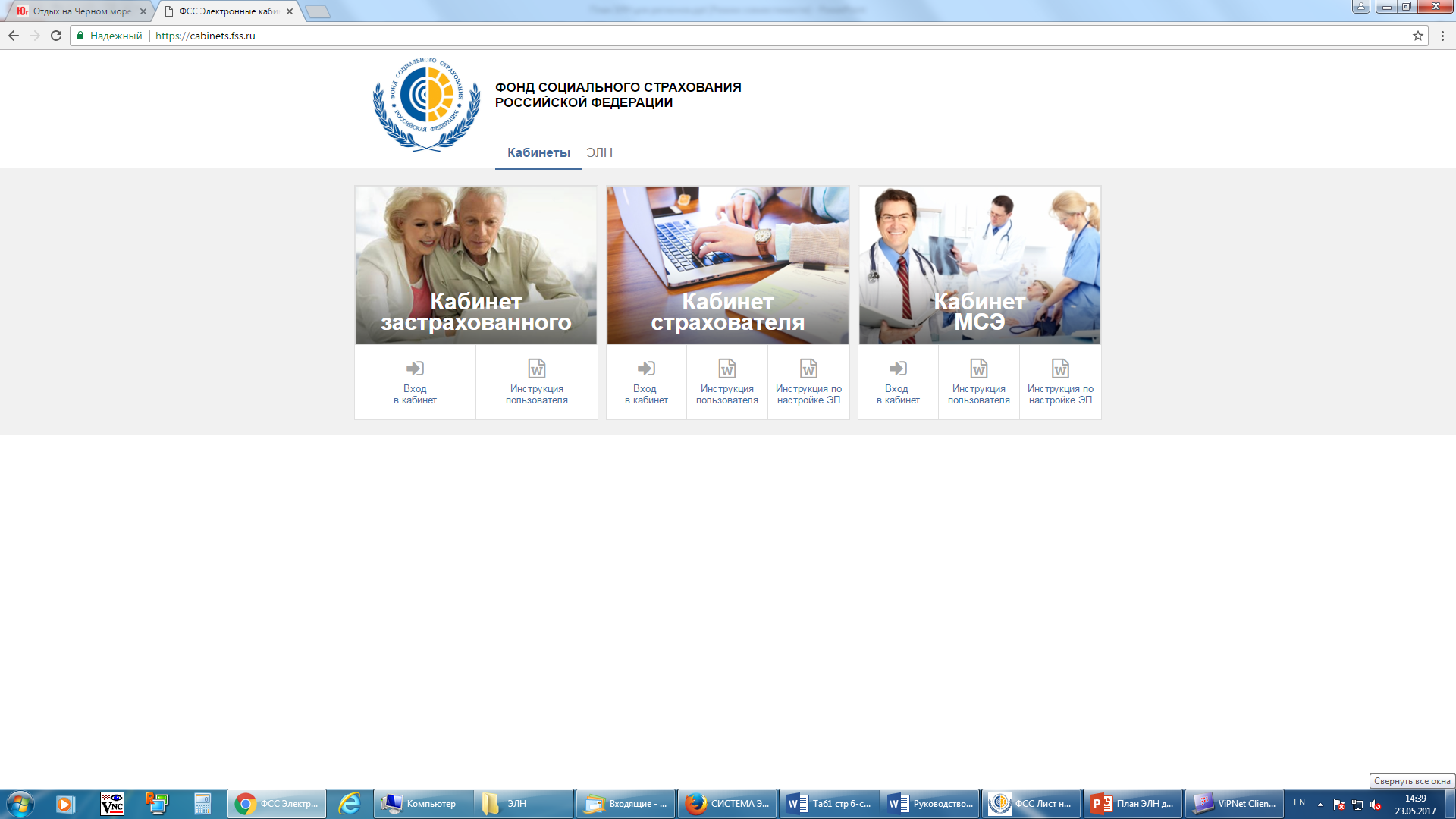 https://cabinets.fss.ru
Страница авторизации
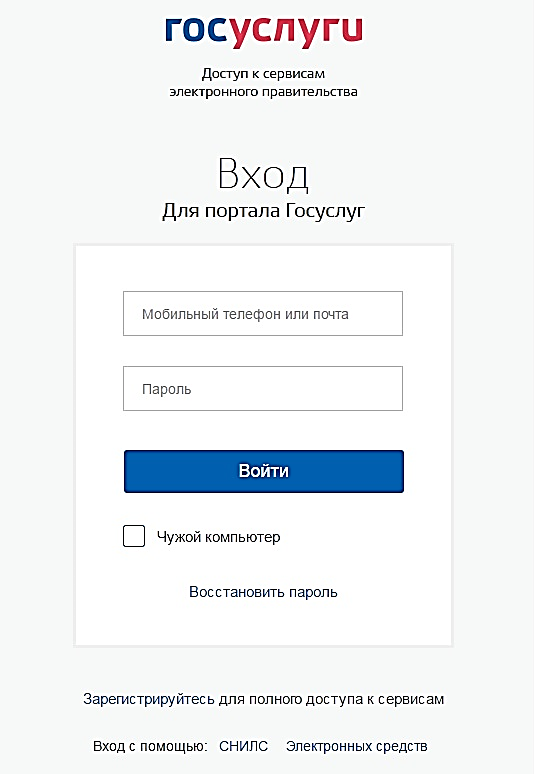 Государственное учреждение – Ленинградское региональное отделение Фонда социального страхования Российской Федерации
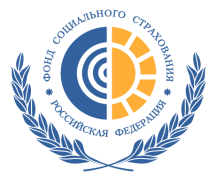 II. ОСОБЕННОСТИ НАЗНАЧЕНИЯ И ВЫПЛАТЫ ПОСОБИЯ  В СВЯЗИ С НЕСЧАСТНЫМ СЛУЧАЕМ И ОПЛАТЫ ОТПУСКА ЗАСТРАХОВАННОГО ЛИЦА
Страховые случаи
Временная  нетрудоспособность в связи в производственной травмой 
и профзаболеванием
Отпуск сверх ежегодного оплачиваемого весь период лечения
 и проезда к месту лечения и обратно
Застрахованное лицо
подает заявление и предоставляет необходимые документы для назначения и выплаты пособий
Страхователь
не позднее 5 календарных дней с даты подачи заявления застрахованным лицом представляет заявление и документы необходимые для назначения пособия и акт формы Н-1 с описью
За две недели до начала отпуска представляет заявление застрахованного лица , приказ о предоставлении отпуска, справка –расчет о размере оплаты отпуска
Отделение Фонда социального страхования РФ  в течение 5 рабочих дней принимает решение об оплате отпуска
Отделение Фонда социального страхования РФ в  течение 10 календарных дней принимает решение 
о назначении и выплате
Государственное учреждение – Ленинградское региональное отделение Фонда социального страхования Российской Федерации
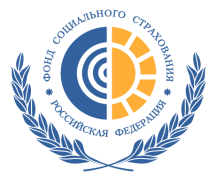 Порядок и выплата указанных ниже пособий остается с 01.07.2020 года без изменений!
Государственное учреждение – Ленинградское региональное отделение Фонда социального страхования Российской Федерации
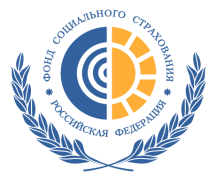 О выплате пособий наследникам
В соответствии с п. 9 «Положения об особенностях назначения и выплаты в 2012-2020 годах застрахованным лицам страхового обеспечения по обязательному социальному страхованию на случай временной нетрудоспособности и в связи с материнством и иных выплат в субъектах Российской Федерации, участвующих в реализации пилотного проекта», утвержденного постановлением Правительства Российской Федерации от 21.04.2011 № 294 начисленные суммы пособий, не полученные в связи со смертью застрахованного лица, выплачиваются в порядке, установленном гражданским законодательством Российской Федерации.

В соответствии со ст. 1183 Гражданского кодекса Российской Федерации, право получения подлежавших выплате наследодателю, но не полученных им при жизни по какой-либо причине сумм заработной платы и приравненных к ней платежей, пенсий, стипендий, пособий по социальному страхованию, возмещения вреда, причиненного жизни или здоровью, алиментов и иных денежных сумм, предоставленных гражданину в качестве средств к существованию, принадлежит проживавшим совместно с умершим членам его семьи, а также его нетрудоспособным иждивенцам независимо от того, проживали они совместно с умершим или не проживали.
Государственное учреждение – Ленинградское региональное отделение Фонда социального страхования Российской Федерации
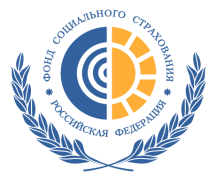 Хранение оригиналов документов
Если работодатель представляет в филиал регионального отделения Фонда электронные реестры, документы на бумажном носителе не представляются и хранятся в организации;

Заявления и документы, направленные в отделение Фонда, после вынесения решений о назначении пособий, отказе в выплате пособий по временной нетрудоспособности, о возмещении расходов страхователю на выплату социального пособия на погребение и оплату 4-х дополнительных выходных дней для ухода за детьми-инвалидами возвращаются страхователю (застрахованному лицу);

Страхователь осуществляет хранение документов в порядке и сроки, установленные законодательством.
Государственное учреждение – Ленинградское региональное отделение Фонда социального страхования Российской Федерации
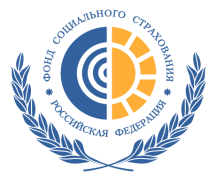 Страхователь не представляет в региональное отделение Фонда документы или реестр сведений
В случае, если пропущены сроки обращения за пособиями:
по временной нетрудоспособности (в том числе в связи с несчастным случаем на производстве и профзаболеванием);
по беременности и родам;
по уходу за ребенком;
*   Уважительные причины - Приказ Минздравсоцразвития от 31.01.2007 №74

при постановке на учет в ранние сроки беременности;
при рождении ребенка;
на погребение.
если листок нетрудоспособности в связи с заболеванием или травмой выдан на срок до 3 календарных дней (оплата осуществляется за счет средств работодателя).
Государственное учреждение – Ленинградское региональное отделение Фонда социального страхования Российской Федерации
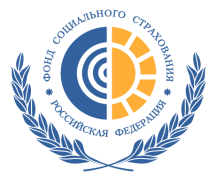 ВАЖНО!
Страхователь в 3-дневный срок направляет в региональное отделение Фонда уведомление о прекращении права застрахованного лица на получение ежемесячного пособия по уходу за ребенком в следующих случаях:
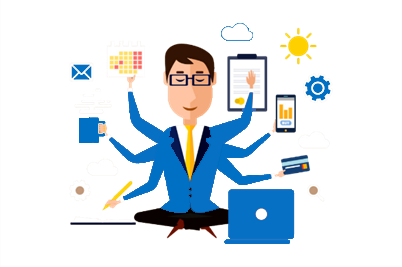 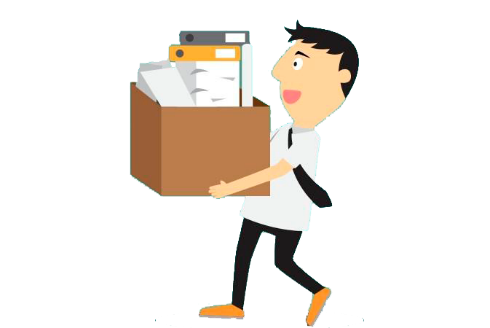 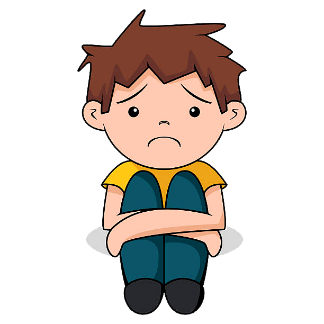 начала (возобновления) его работы на условиях полного рабочего дня
прекращение с ним 
трудовых отношений
смерти его ребенка, 
либо лишения родительских прав
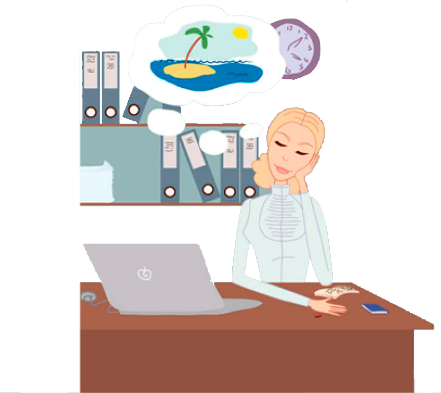 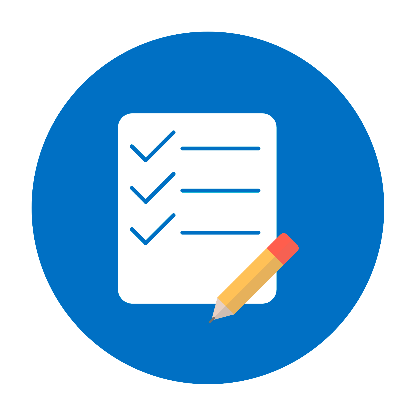 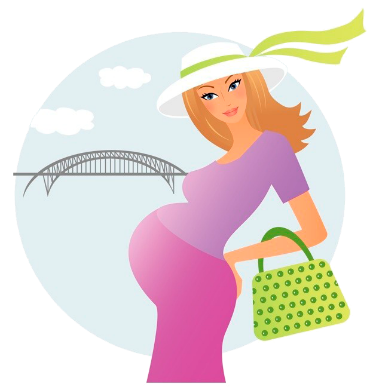 иных случаях прекращения 
обстоятельств, наличие которых 
явилось основанием 
для назначения и выплаты 
соответствующего пособия
очередной ежегодный 
отпуск лица, работающего на условиях неполного рабочего времени
начало отпуска по беременности и родам
Государственное учреждение – Ленинградское региональное отделение Фонда социального страхования Российской Федерации
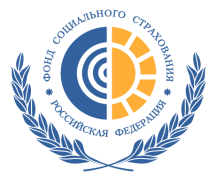 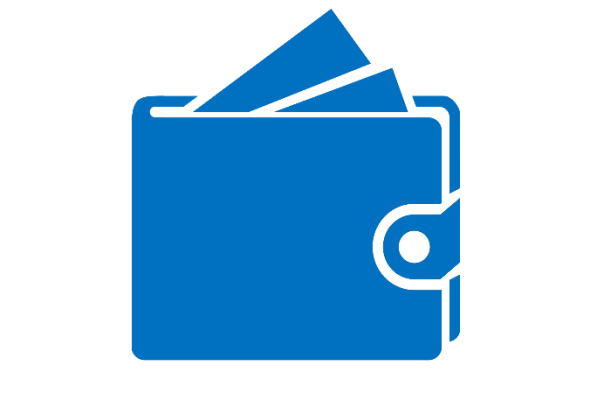 Ответственность застрахованного лица:
Расходы, излишне понесенные страховщиком в связи с сокрытием или недостоверностью представленных сведений:
предоставление документов с заведомо неверными сведениями, 
в том числе справки (справок) о сумме заработка, из которого исчисляются указанные пособия, 
сокрытие данных влияющих на получение пособия и его размер, 
другие случаи

 подлежат возмещению в соответствии с законодательством РФ.
Государственное учреждение – Ленинградское региональное отделение Фонда социального страхования Российской Федерации
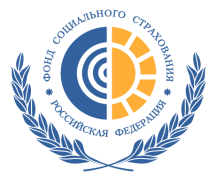 С 01.07.2020 года Ленинградское региональное отделения ФСС РФ осуществляет:
Удержание и перечисление НДФЛ (без учета стандартных налоговых вычетов): НДФЛ с суммы пособия за счет средств работодателя исчисляет, удерживает и уплачивает работодатель, а НДФЛ с суммы пособия за счет средств Фонда социального страхования РФ исчисляет, удерживает и уплачивает региональное отделение Фонда;

Выдачу справок 2-НДФЛ (по запросу физического лица, в заявлении необходимо указать ФИО, СНИЛС, паспортные данные, полное наименование работодателя, адрес проживания застрахованного);
Выдачу справок о доходах для субсидий;

Удержание алиментов из сумм назначенных пособий (при поступлении в региональное отделение соответствующих исполнительных документов: исполнительный документ, на основании которого возбуждено исполнительное производство, и постановление судебного пристава – исполнителя об обращении взыскания на пособие по временной нетрудоспособности, направленного в адрес регионального отделения Фонда).
Государственное учреждение – Ленинградское региональное отделение Фонда социального страхования Российской Федерации
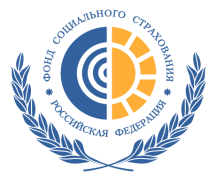 ПОДГОТОВИТЕЛЬНЫЙ ПЕРИОД
В целях своевременного обеспечения застрахованных граждан государственными пособиями по социальному страхованию, работодателю необходимо провести подготовительные мероприятия по переходу к реализации пилотного проекта:
заблаговременно представить заявление по форме, утвержденной приказом ФСС РФ (от работников, находящихся в отпуске по уходу за ребенком, отпуске по беременности и подготовить документы или реестр сведений в отношении указанных лиц);
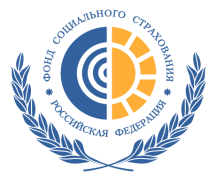 Государственное учреждение – Ленинградское региональное отделение Фонда социального страхования Российской Федерации
Вся информация о реализации проекта «Прямые выплаты» на сайте www.r47fss.ru  в разделе «Прямые выплаты»

Задать вопрос:
Через консультанта – руководителя группы по месту регистрации;
На сайте отделения через сервис «Задать вопрос»;
Через социальные сети:
vk.com/lro_fss
instagram.com/fss_lenobl